ECE 5345
Analysis & Processing of Random Signals- Filtering RP’s
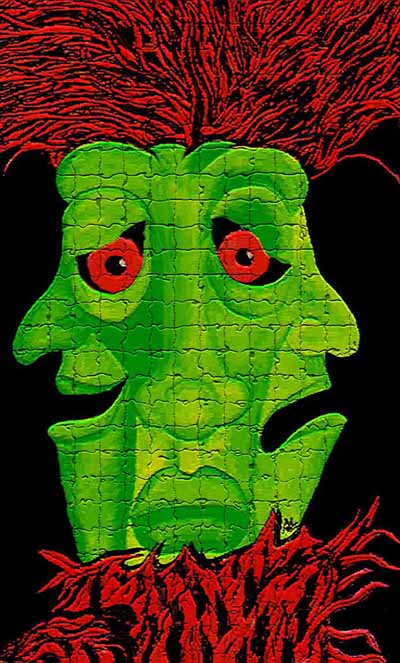 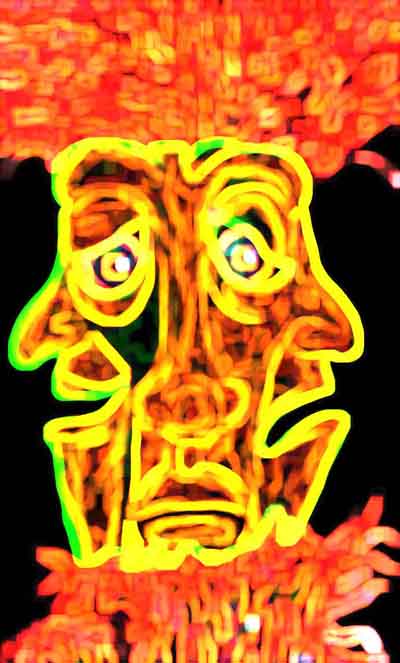 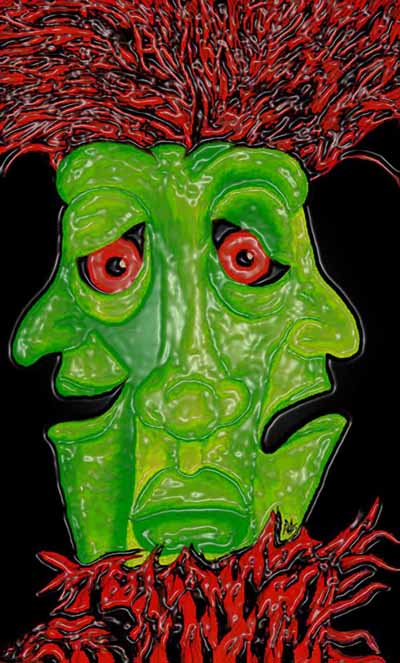 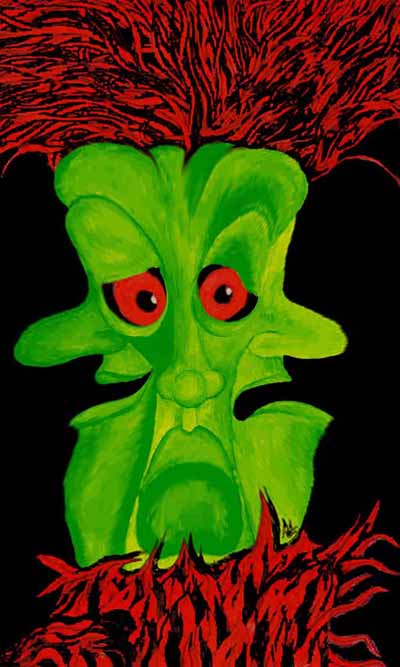 copyright Robert J. Marks II
Analysis & Processing of Random Signals- Filtering RP’s
Deterministic input, deterministic linear system







Linear means (a) additivity and (b) homogeneity
Linear System
x(t)
y(t)
copyright Robert J. Marks II
Linear System
X(t)
Y(t)
Filtering RP’s
Stochastic input, deterministic linear system
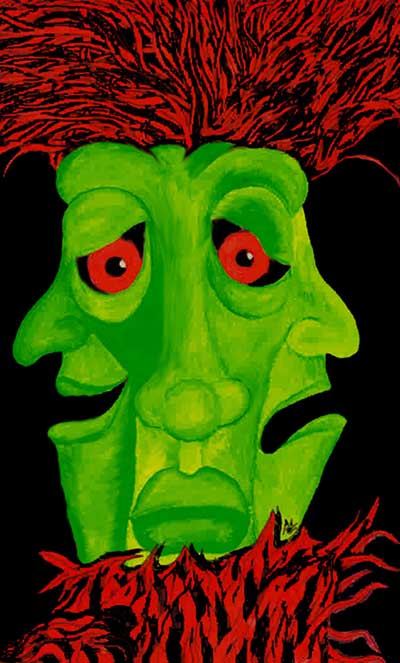 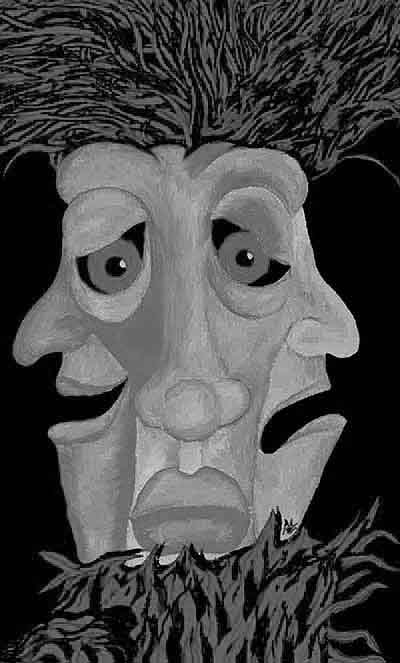 Expectation and linear operations commute:
copyright Robert J. Marks II
Analysis & Processing of Random Signals- Filtering RP’s
Deterministic input, deterministic LTI system
LTI
x(t)
y(t)
copyright Robert J. Marks II
LTI System
X(t)
Y(t)
Filtering RP’s
Stochastic input, deterministic LTI system
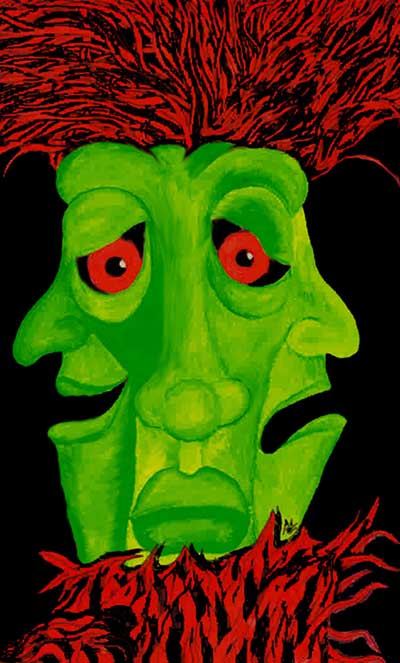 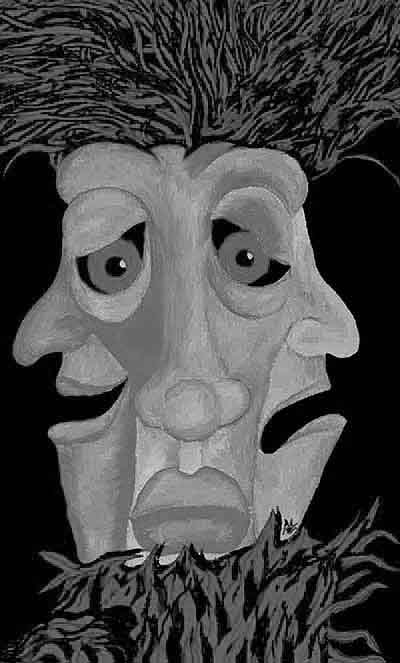 copyright Robert J. Marks II
LTI System
X(t)
Y(t)
Filtering RP’s:Nonstationary Case
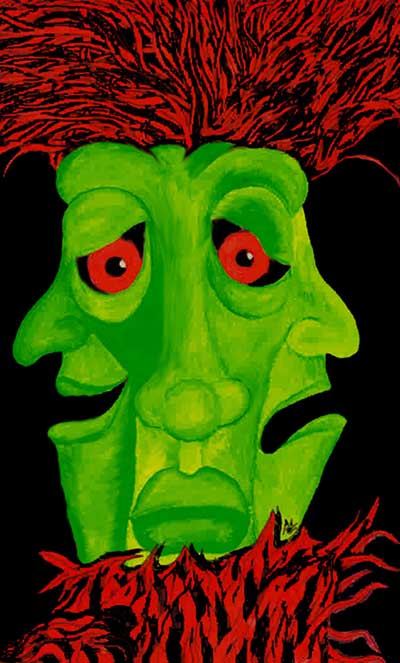 copyright Robert J. Marks II
LTI System
X(t)
Y(t)
Filtering RP’s
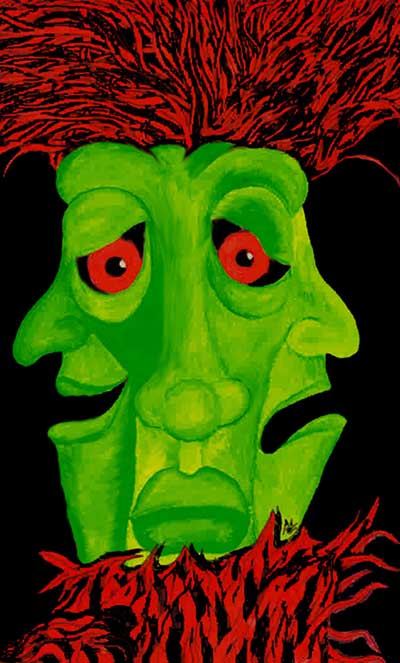 copyright Robert J. Marks II
LTI System
X(t)
Y(t)
Filtering RP’s
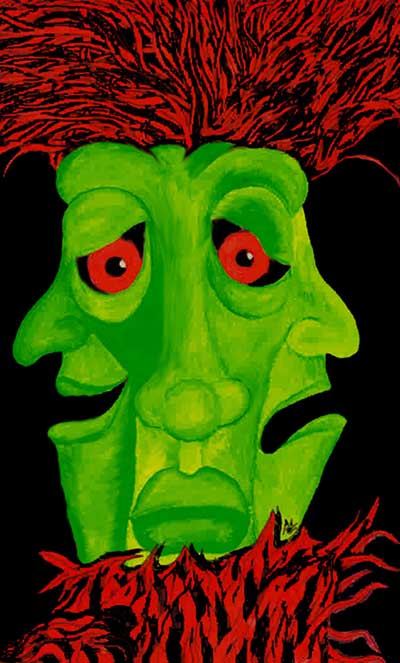 copyright Robert J. Marks II
Differentiation of RP’s
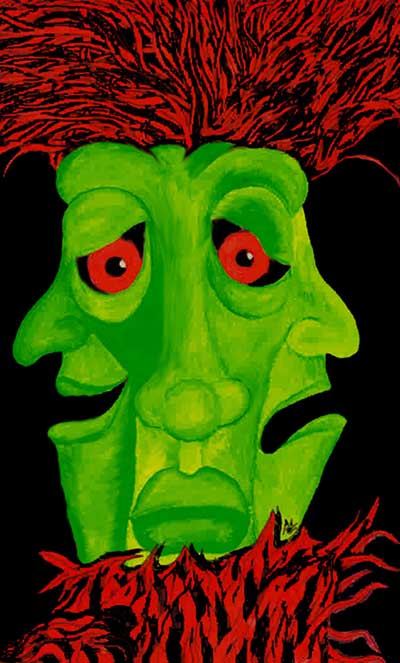 copyright Robert J. Marks II
Stochastic Differential Equations
Stochastic Differential Equations
Given the (nonstationary) correlation of X, find the particular (forced) solution for
and
copyright Robert J. Marks II
Stochastic Differential Equations
Stochastic Differential Equations
Cross Correlation:
Recall Linear Operations and Expectation Commute.  Thus…
copyright Robert J. Marks II
Stochastic Differential Equations
Stochastic Differential Equations
Fix  and solve the differential equation


Particular solution:  zero initial conditions…


Thus, the DE initial conditions are…
copyright Robert J. Marks II
Stochastic Differential Equations
Stochastic Differential Equations
Finding the autocorrelation of Y.


Thus…
copyright Robert J. Marks II
Stochastic Differential Equations
Stochastic Differential Equations
Fix  and solve the differential equation


Particular solution:  zero initial conditions…


Thus, the DE initial conditions are…
copyright Robert J. Marks II
Stochastic Differential Equations
Stochastic Differential Equations
Summary. Given autocorrelation of X and,

Solve two differential equations…



with corresponding initial conditions…
copyright Robert J. Marks II
Filtering WSS RP’s
If input is WSS, so is output! Mean:
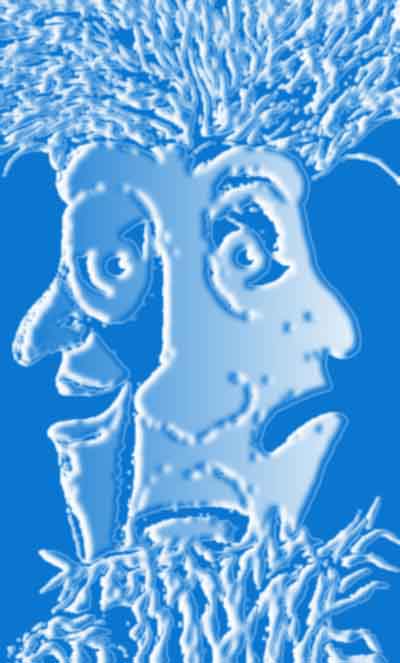 copyright Robert J. Marks II
?
Filtering WSS RP’s
If input is WSS, so is output! Autocorrelation:
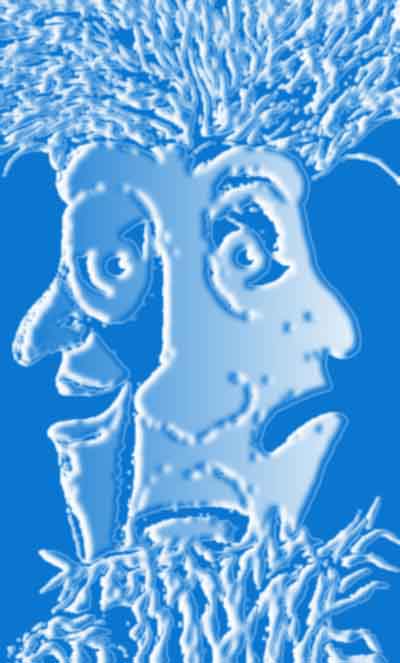 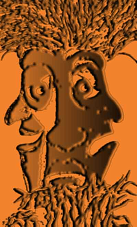 Not a function of t  WSS!!!
p. 415
copyright Robert J. Marks II
LTI System
X(t)
Y(t)
Filtering WSS RP’s
Power Spectral Density: Final result
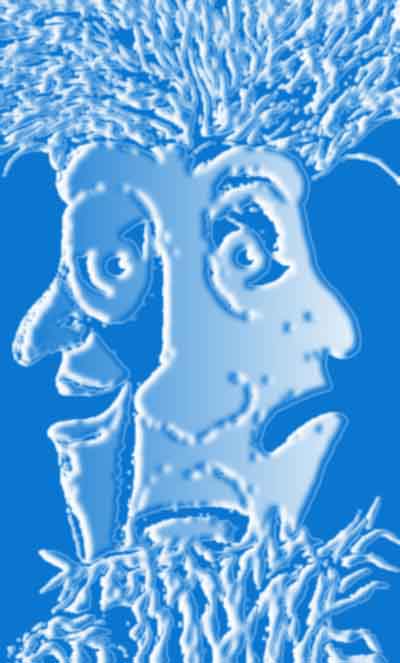 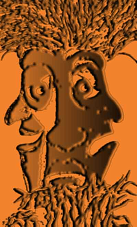 p. 415
copyright Robert J. Marks II
LTI System
X[n]
Y[n]
Filtering WSS RP’s
Power Spectral Density: Discrete time systems
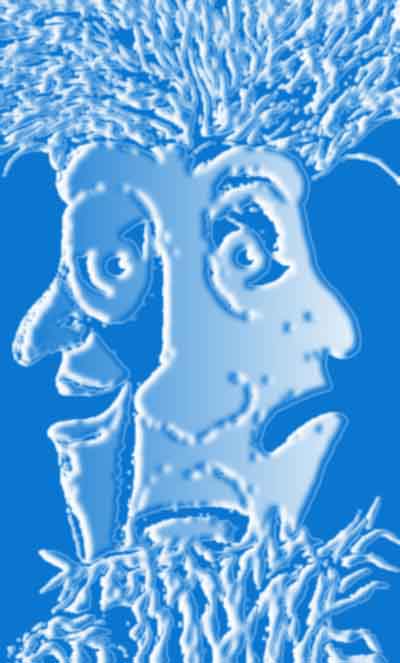 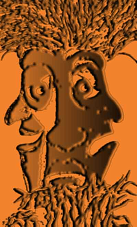 p. 415
copyright Robert J. Marks II
LTI System
X(t)
Y(t)
Filtering WSS RP’s: Example
Input: Zero Mean White Noise
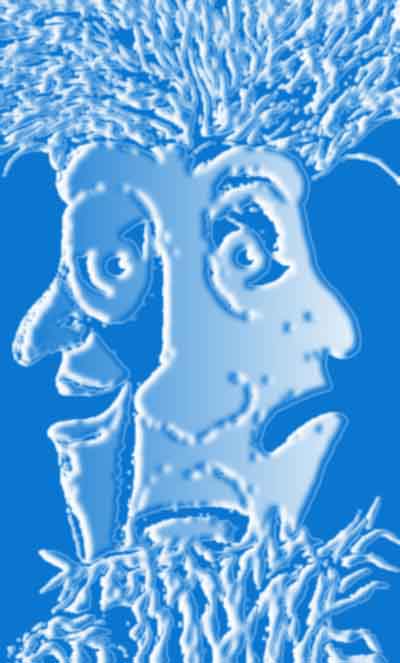 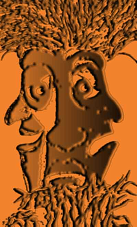 Example: p. 418
copyright Robert J. Marks II
LPF
X(t)
Y(t)
Filtering WSS RP’s: Example
Low Pass, High Pass & Band Pass Filters
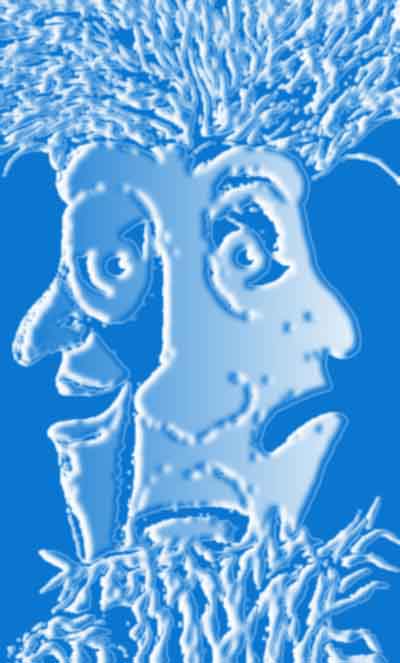 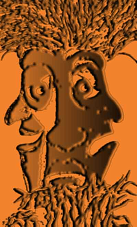 Example: p. 418
copyright Robert J. Marks II
1
f 0   f 0 +df
SX(f)  0 Proof
Consider filter
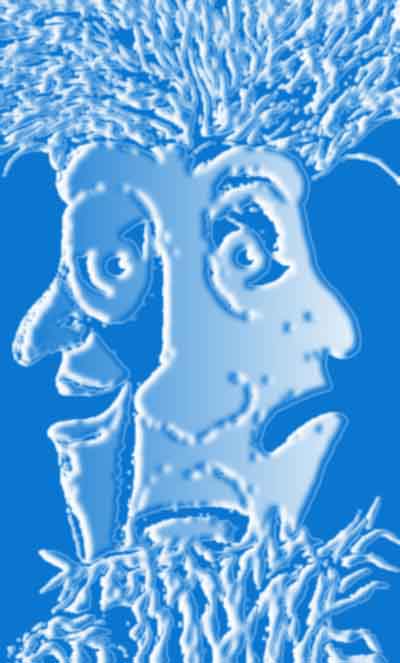 Y(t) will have a PSD
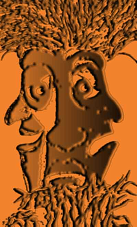 Thus:
 A PSD property
copyright Robert J. Marks II
Filtering WSS RP’s: Derivatives
Derivatives: If X(t) is differentiable, let
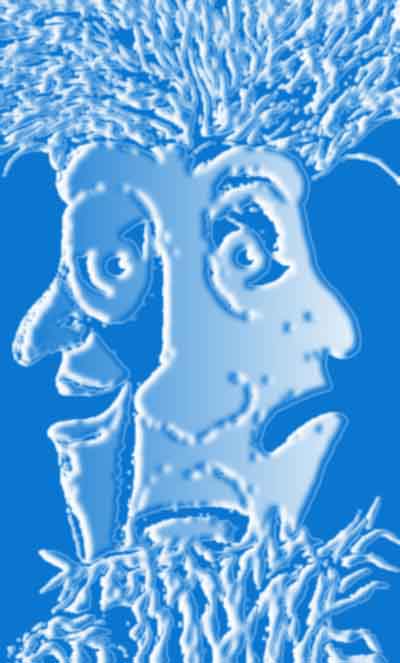 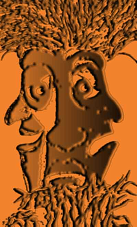 copyright Robert J. Marks II
LTI System
X[n]
Y[n]
Filtering WSS RP’s: ARMA
ARMA: IIR filter with white WSS input
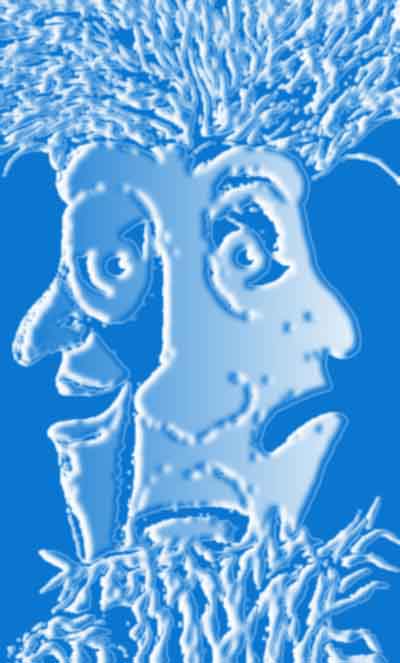 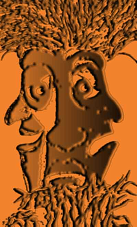 Example: p. 421
copyright Robert J. Marks II
LTI System
X(t)
Y(t)
Filtering WSS RP’s
Autocorrelation: Final result summary.
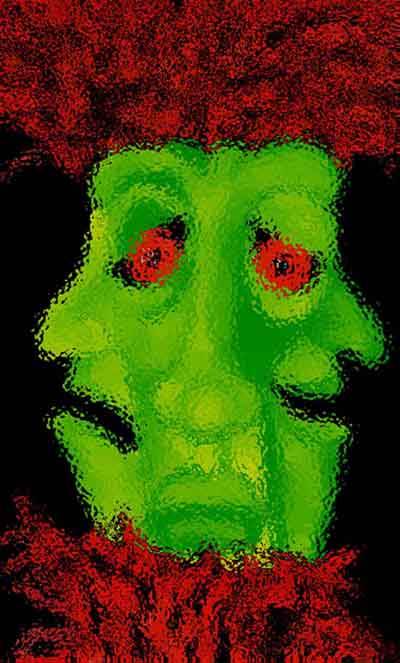 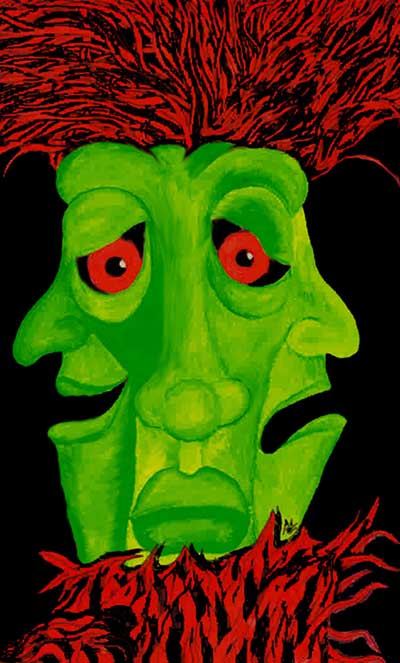 p. 415
copyright Robert J. Marks II